Федеральное государственное образовательное учреждение высшего образования «Красноярский государственный медицинский университет имени профессора В.Ф. Войно-Ясенецкого»Министерства здравоохранения  Российской ФедерацииФармацевтический колледж
Принципы создания безопасной окружающей среды для новорожденных детей 



Выполнила: Сасина А.Р.
Проверила: Черемисина А.А.



Красноярск 2020
Новорожденный зависит от тебя во всем – он нуждается в твоей любви, пище, одежде и в безопасном доме, где можно жить и играть.
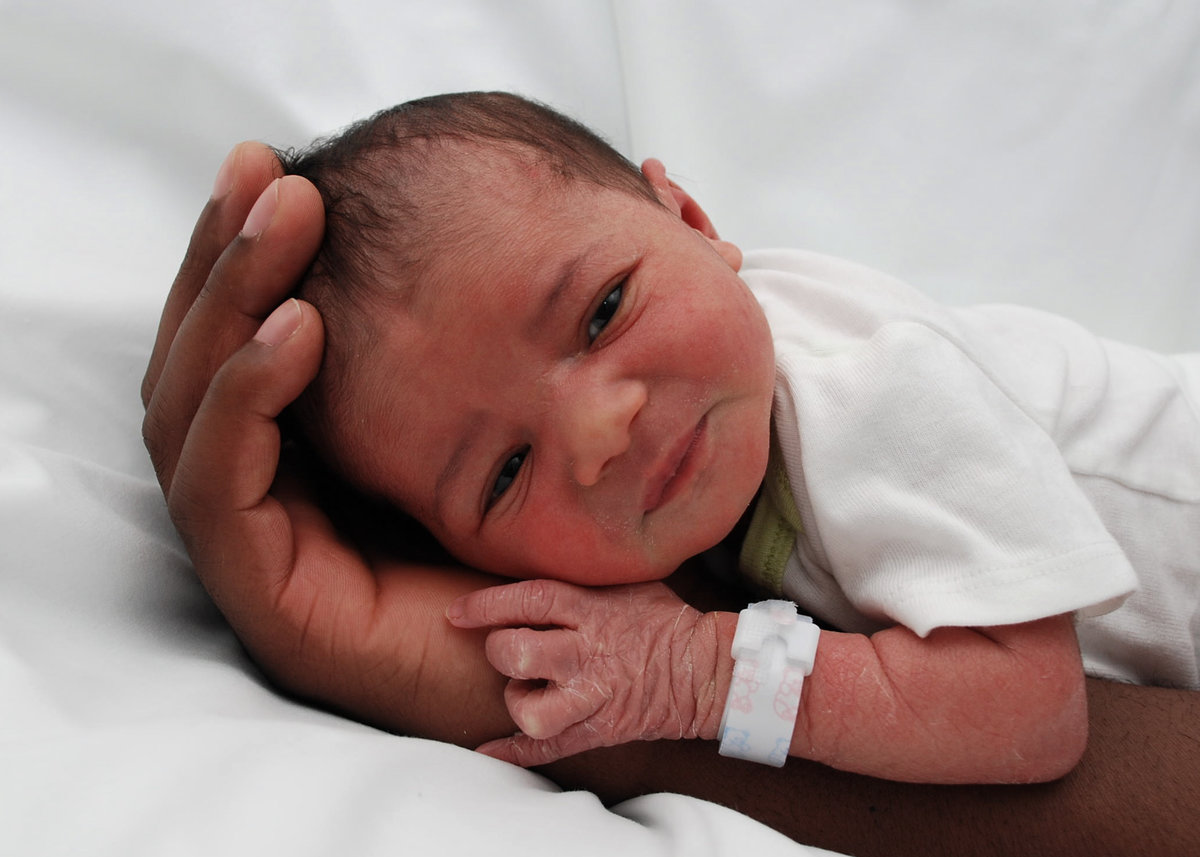 Безопасность во сне
Педиатры рекомендуют укладывать спать здоровых детей на спину. Сон на спине на 40% уменьшает риск синдрома внезапной детской смерти.
Подержанные кроватки превосходны, но необходимо убедиться в их прочности и безопасности.
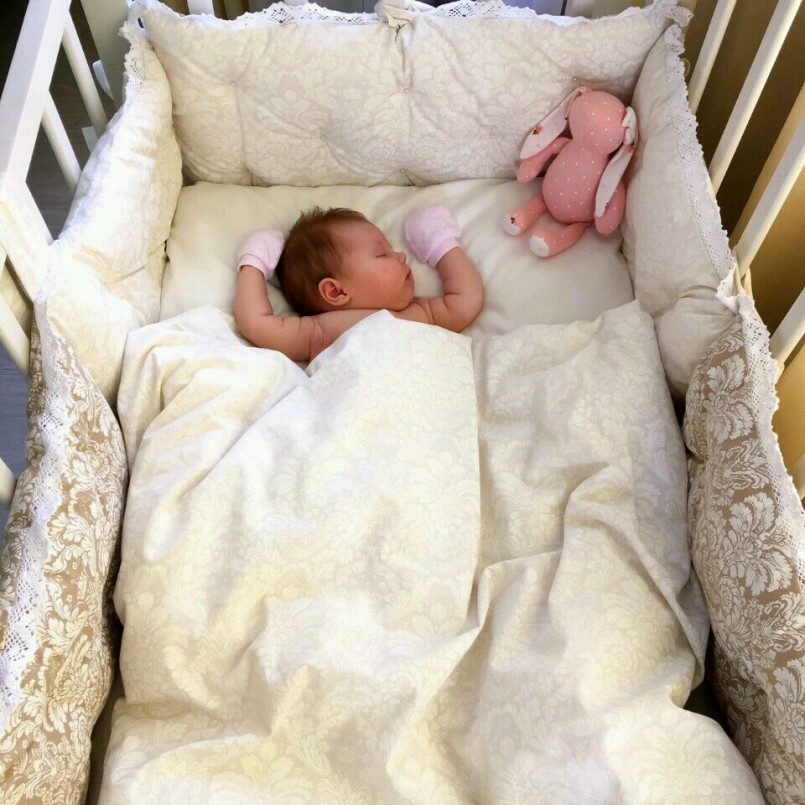 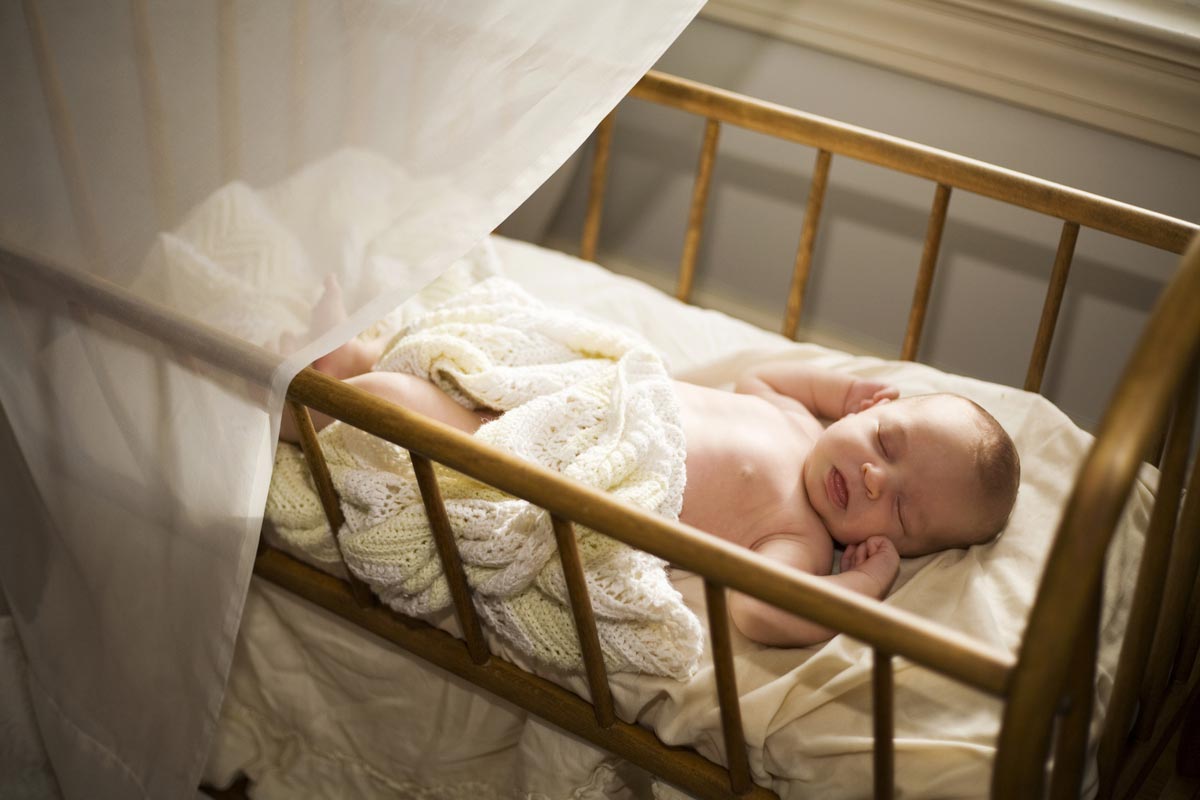 Ожоги
Будь осторожна при подогревании молочной смеси для младенцев в бутылочках.
Обязательно проверяй рукой температуру воды в ванне, прежде чем опустить туда ребенка, и ни в коем случае не отходи от него, пока он находится в воде.
Установи детекторы дыма на потолках всех комнат и вблизи спален.
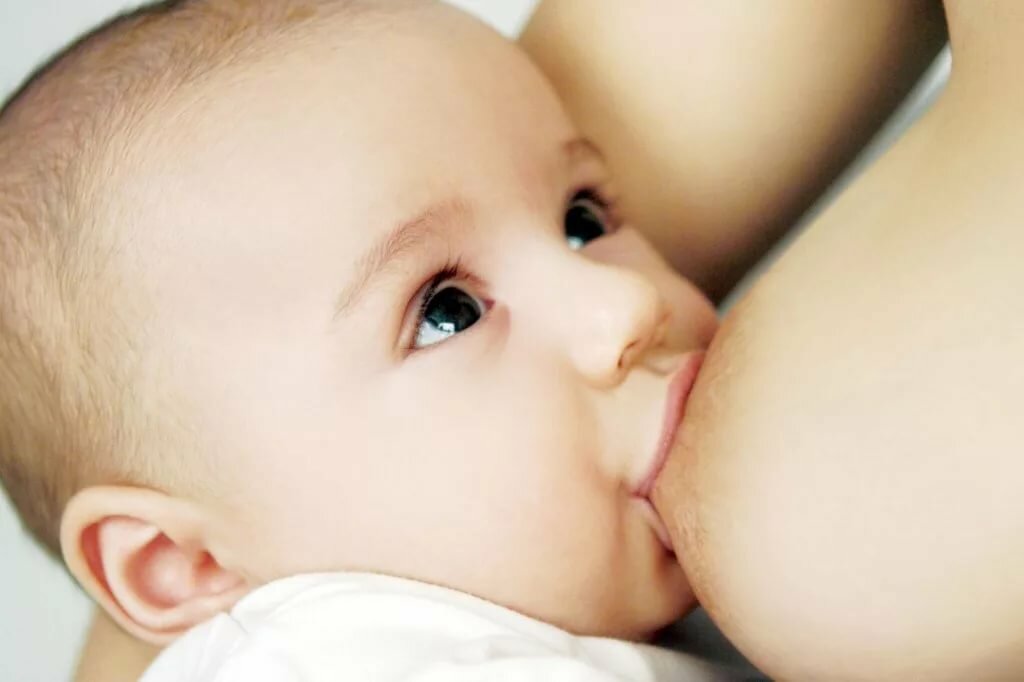 Безопасность на этапе "Сижу сам"
По мере того как твой малыш подрастает и становится подвижнее, окружающий мир становится для него все опаснее. Опасность, прежде всего, представляют твердые предметы, находящиеся на уровне глаз крохи, когда он ползает или стоит. Попробуй встать на четвереньки и определить, какие объекты могут причинить малышу вред: выступающие ручки шкафов, натянутые веревки и т.д.
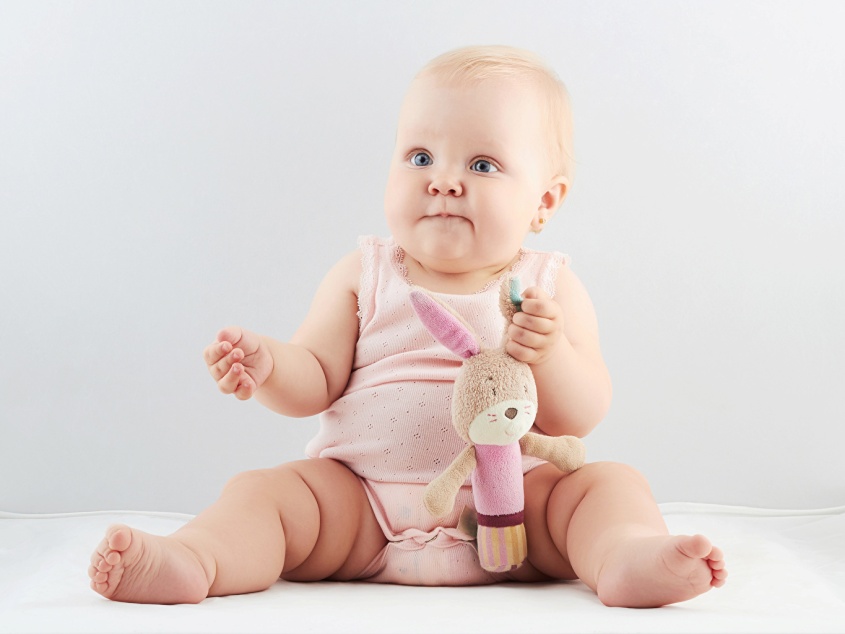 Удушение
Как только ребенок самостоятельно добирается до мелких объектов, все, что попадает к нему в руки, непременно пробуется на вкус. Поэтому держи все мелочи подальше от юного исследователя.
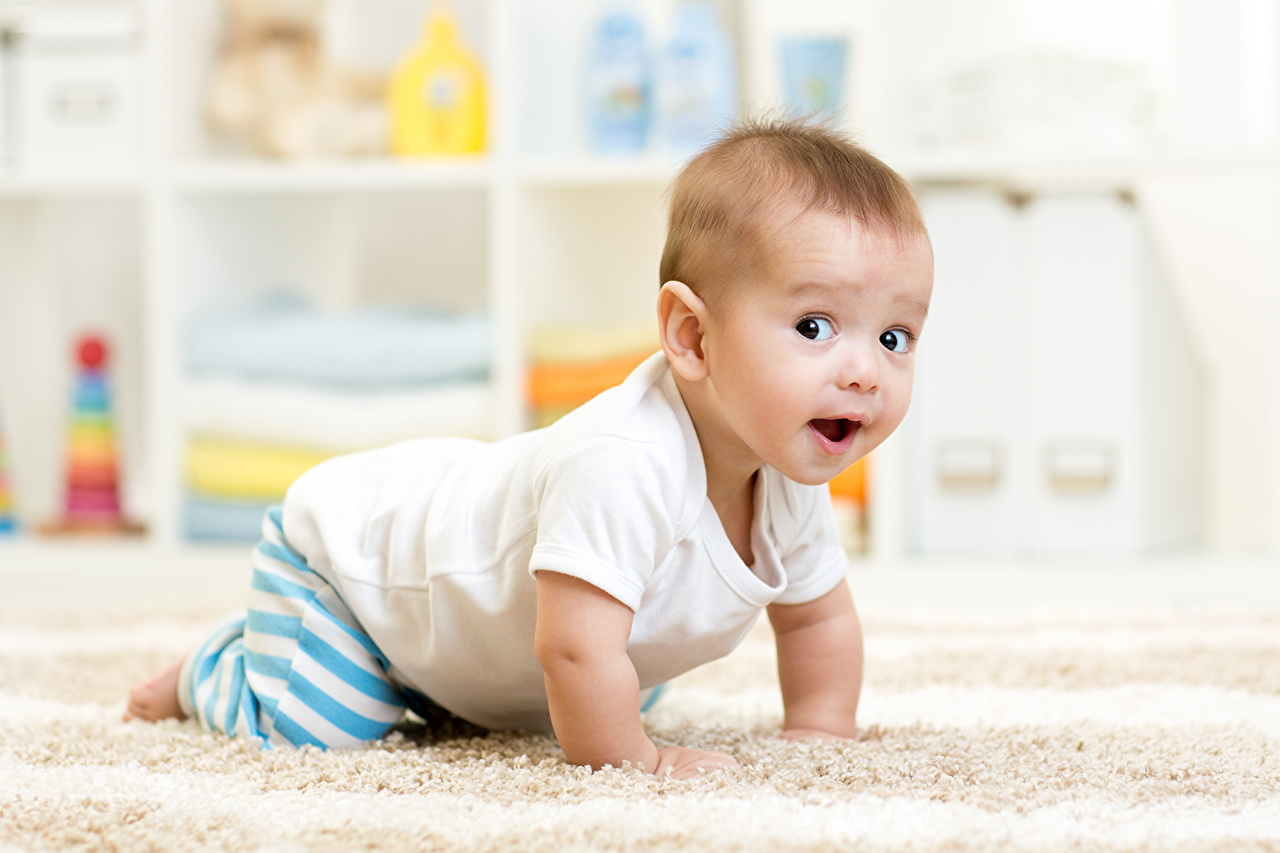 Опасности, связанные с водой
Чтобы сделать купание малыша приятным и безопасным, не отходи от ребенка, находящегося в ванне, так далеко, чтобы не иметь возможности поддержать его руками.
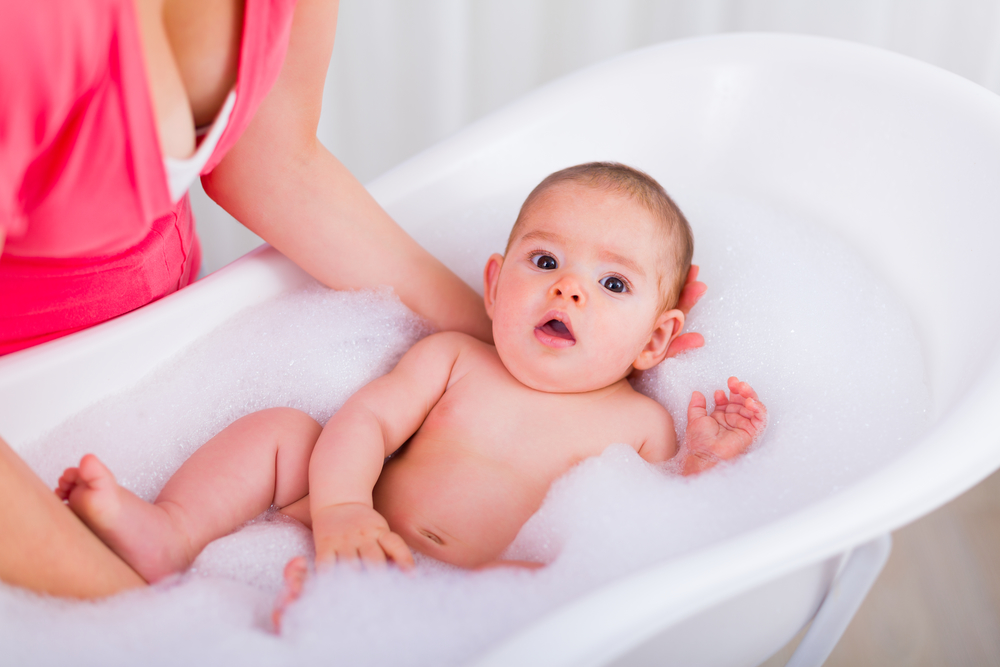 Игрушки
У них не должно быть острых краев и мелких деталей. Если они выпадут из игрушки, ребенок может их проглотить. По этим же соображениям в игрушке не должно быть таких деталей, которые могут легко отломиться.
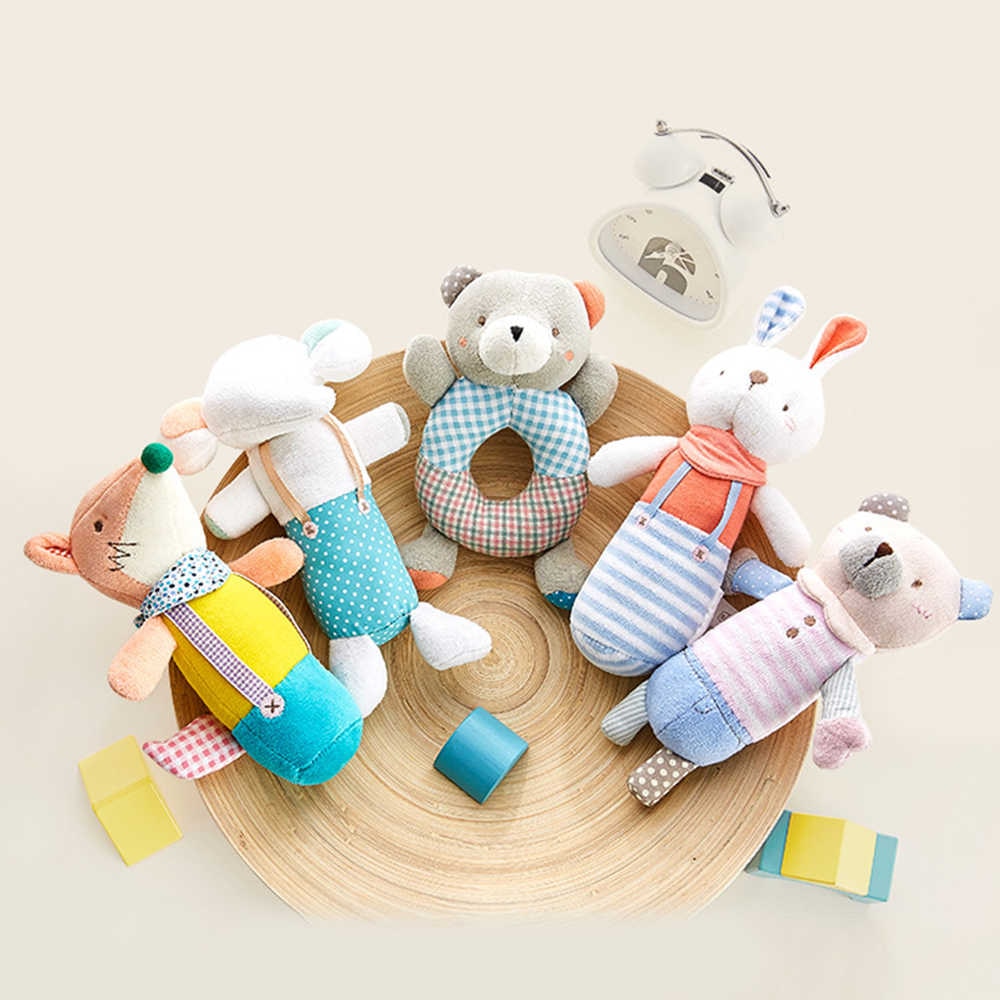 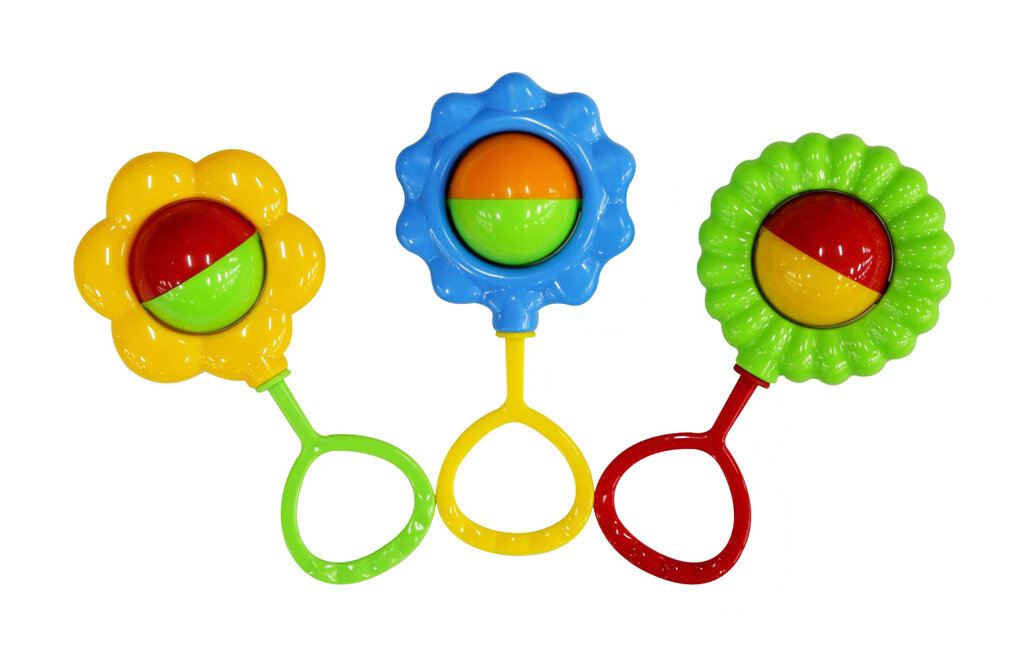 СПАСИБО ЗА ВНИМАНИЕ